Как увеличить прибыль с каждого проданного автомобиля с пробегом? Обзор возможностей UsedCars
[Speaker Notes: За январь-октябрь 2015 года реализовано: 
1 322 681 новых автомобилей (-34%)
4,1 млн автомобилей с пробегом (-19.2%)
I полугодие 2015 (ТОП-100): 
доля выручки от продажи новых автомобилей сократилась на 7%
рост бизнеса по торговле автомобилями с пробегом показал рост почти на 2%.]
Основные задачи дилеров и отрасли
Сегментация рынка, увеличение доли официальных дилеров
Повышение лояльности к дилерам со стороны покупателей автомобилей с пробегом
Выстраивание эффективных процессов оценки автомобилей
Обеспечение оптимальной динамики оборачиваемости склада
2
Миссия UsedCars
Помочь автомобильным компаниям увеличить прибыль с каждого проданного автомобиля с пробегом
3
Процесс оценки автомобиля «Как есть»
Усредненный процесс оценки автомобиля с пробегом
Причины некорректной оценки стоимости автомобиля
Недостаточно информации для принятия решения
Низкое качество предоставляемой информации
Влияние человеческого фактора
UsedCars положительно влияет на процесс
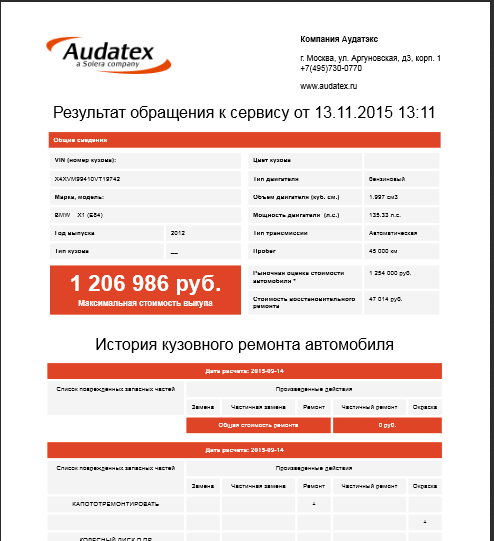 VIN: X4XVM99410VT*****
Данные по VIN: BMW/X1 xDrive20i/2012
Рыночная стоимость от 1254000 до 1326000
История: 
Ремонт капота 15.09.15 на сумму 17000 рублей.  
Залог: Нет
Дубликат ПТС: Нет
Запрет на рег. действия: Нет
Восстановительный ремонт: 10000 рублей
Итоговая стоимость: ******* рублей.
UsedCars состоит из работающих компонент
Компоненты UsedCars
AudaHistory
AUTOnline
Buying/Selling vehicles
AudaVin
AudaValue
AudaExpress
FRAUDcheck
3rd parties data
Отправка VIN запросов
Статус, сделки и пр.
Получения информации ТС
Создание лота
Система дилера/Web доступ
Эффект от использования UsedCars
8 минут
до 30%
3-5 дней
[Speaker Notes: Время
Получение всей информации и печать отчета по одной кнопке после ввода VIN. 
Расчет стоимости восстановительного ремонта 
Автоматизированное создание аукциона по продаже автомобиля;
Работа с ПК и планшетов

Рентабельность
Контроль всего процесса покупки/продажи автомобиля с пробегом;
Быстрая (до 1 недели) реализация выставленного автомобиля на аукцион;
Накопление статистики по продажам для более точной аналитики склада;
Исключение человеческого фактора при принятии решения
Повышение доверия со стороны покупателей автомобилей]
UsedCars легко интегрируется
UsedCars
UsedCars
CRM/DMS Дилера
Авторизация
Отправка запросов 
Получение информации
Интеграция через API
Автоматическая выгрузка объявлений
UsedCars легко начать использовать
Подключение возможно за 1 день*
*В расчете срока подключения не включены работы по интеграции решения с 
системой дилера
Открытые вопросы
10
Контакты
Спасибо за внимание!
Буду рад знакомству:
Шпонько Евгений
Менеджер по развитию решения UsedCars
Аудатэкс Россия

Тел. + 7 495 730 0770 ext 928
Моб. +7 985 457 2256
Email: evgeniy.Shponko@audatex.ru
LinkedIn: https://ru.linkedin.com/in/evgeniyshponko
Skype: eshponko